XRN5289 – November 21 Major Release - Status Update
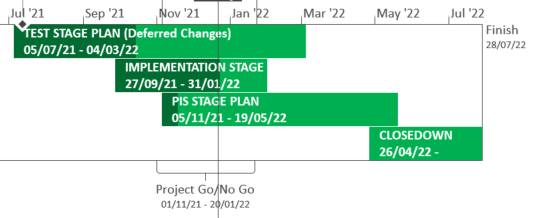 Deferred go-live date: 22/01/2022 Contingency date: 29/01/2022
Complete
On Track
At Risk
Overdue
Not Baselined
Slide updated on 4th January 2022
XRN5289 – November 21Implementation Approach v2
Contents
Principles
Project plan for each activity for both Implementation Dress Rehearsal (IDR) and Implementation will be defined and agreed by all internal stakeholders involved 

All customer and business training and awareness sessions will have been completed prior to implementation

IDR plan will be used and refined for implementation

Any unexpected system updates on  22/01/22 to be shared with project team

Maintenance window will be utilised for code deployments
November 21 Scope
High Level Implementation Timeline
The implementation for the 5 changes consists of code transports for BW, and ISU, Control M, AMT systems, UK Link Oracle web centre (DN Portal)
Go Live  22/01/22 
Deferred Changes
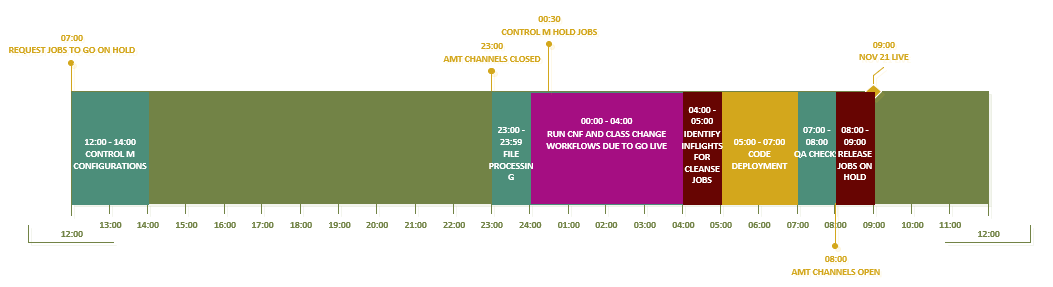 File Transition
To incorporate the changes to files and associated processing the EFT channels will need to be closed 

We will follow the standard processing times and ensure that there are none of the files listed in the next slide waiting for processing before we close the channels

Monitoring of all inbound files and confirmation of all response outbound files will be completed between 23:00:01 and 23:59:59 prior to any transports taking place

Channels will be re-opened for 09:00:00 for the next standard job processing time
File Format Transition Plan - Inbound
File Format Transition Plan - Outbound
21/01/22 - 22/01/22
Deployment Timeline
Deployment window to be followed according to the below table